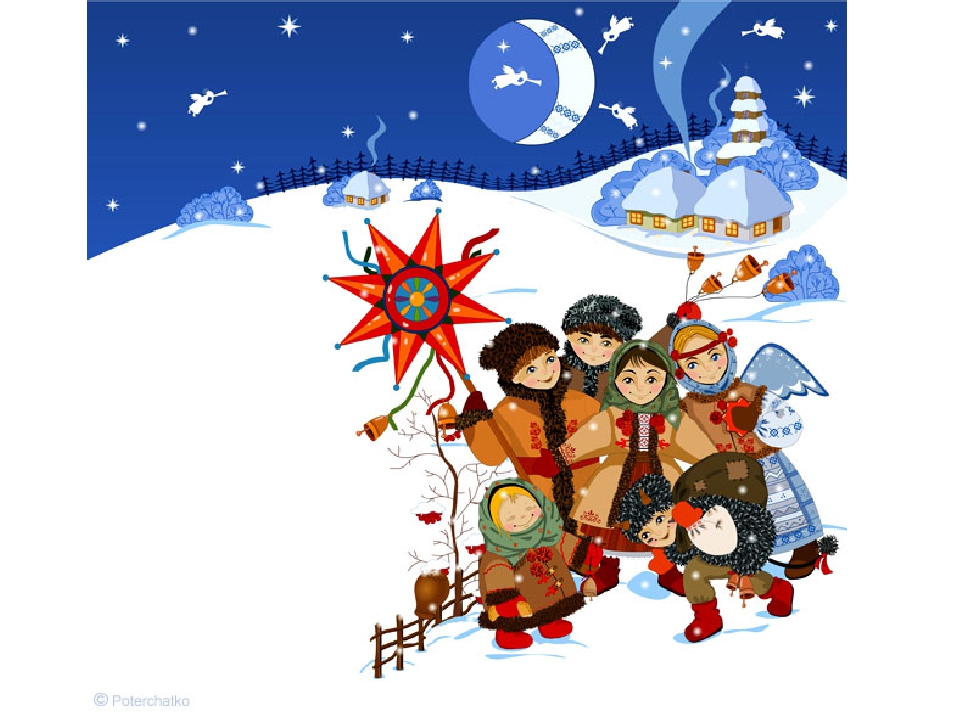 Краткосрочный проект
«Пришла коляда – отворяй ворота!»
Авторы проекта:
 Лебедева Н. Е., Козлова А. А.
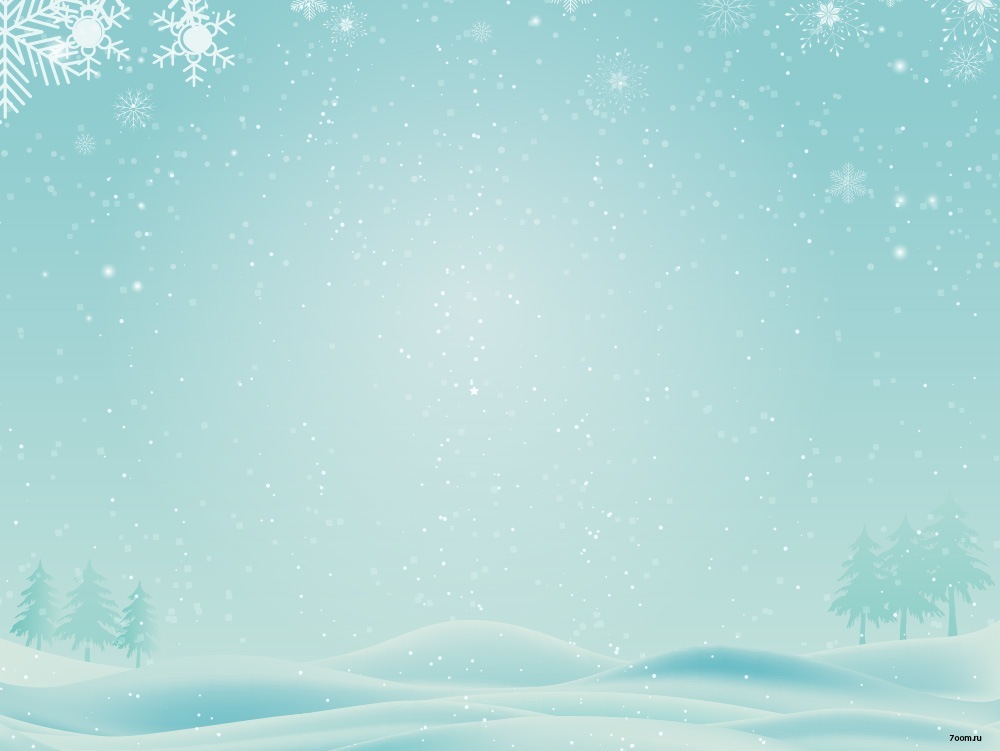 Тип проекта: информационно-творческий, игровой

Актуальность.
		Современные дети мало знают о традициях русского народа, о праздновании Рождества Христова и Святок, о том, что такое Рождественские колядки. Так же как и в стародавние времена, наши дети должны быть участниками традиционных православных праздников, петь песни, водить хороводы, играть в любимые народом игры.
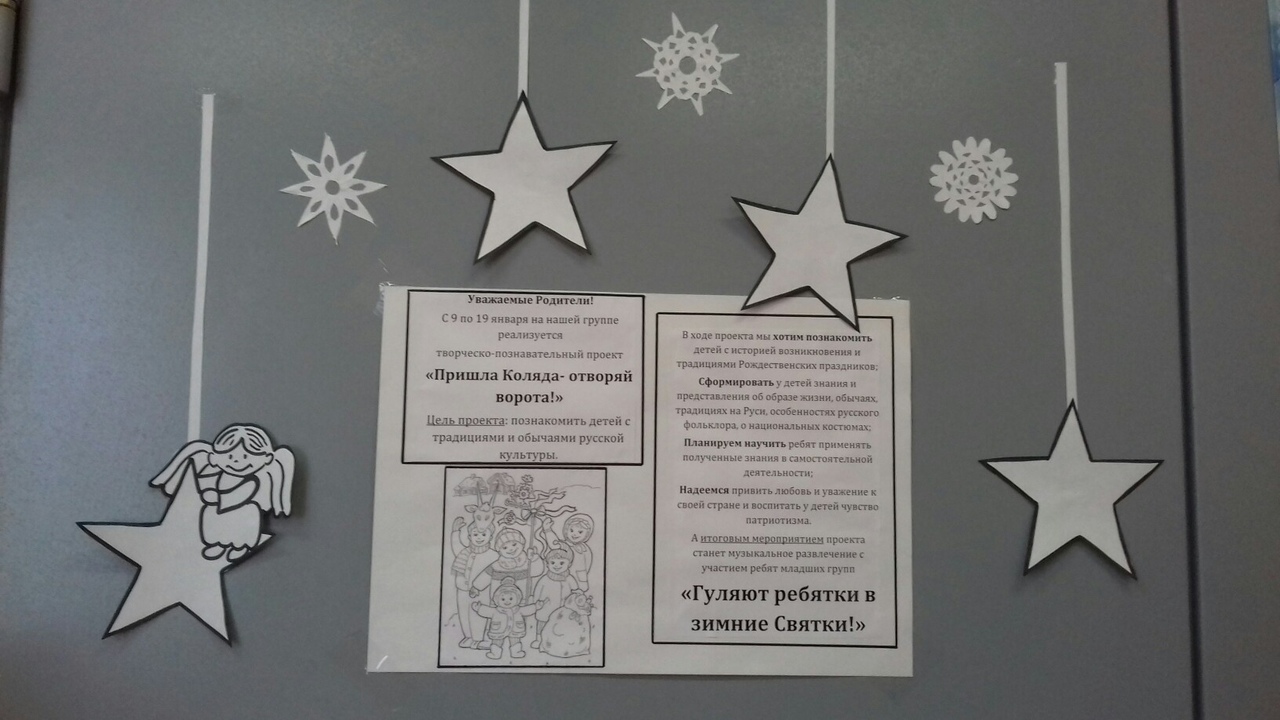 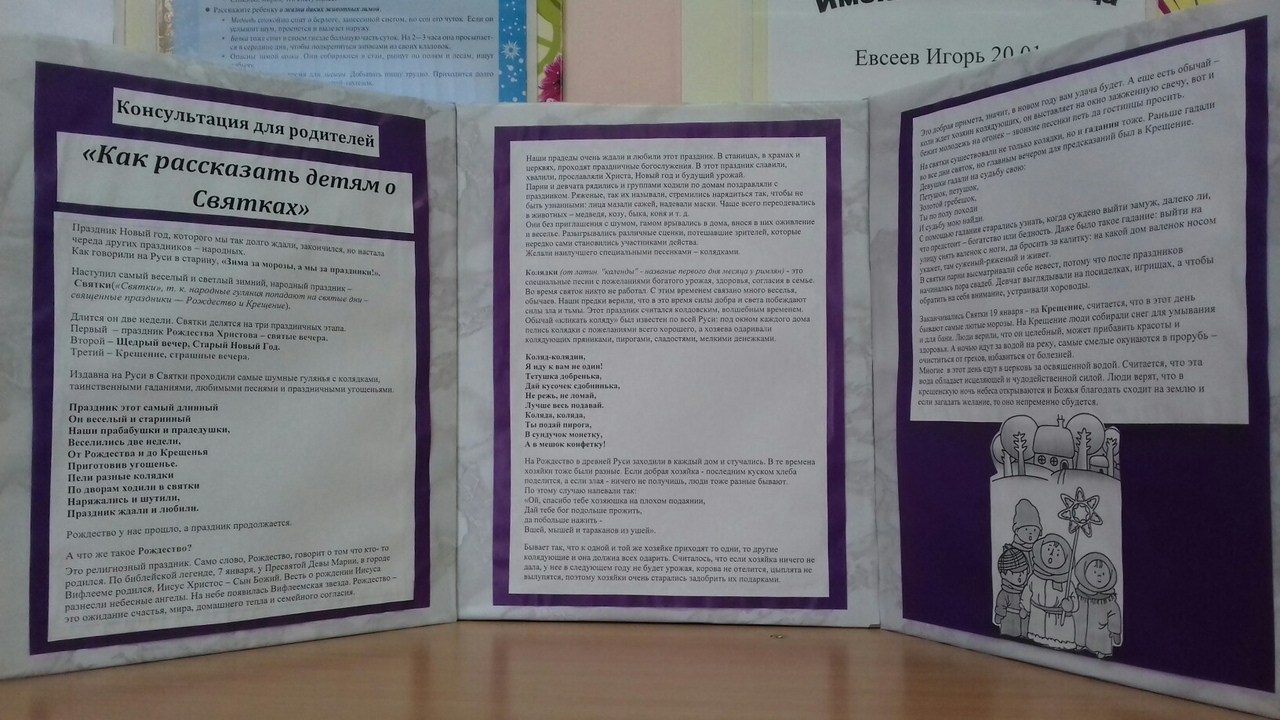 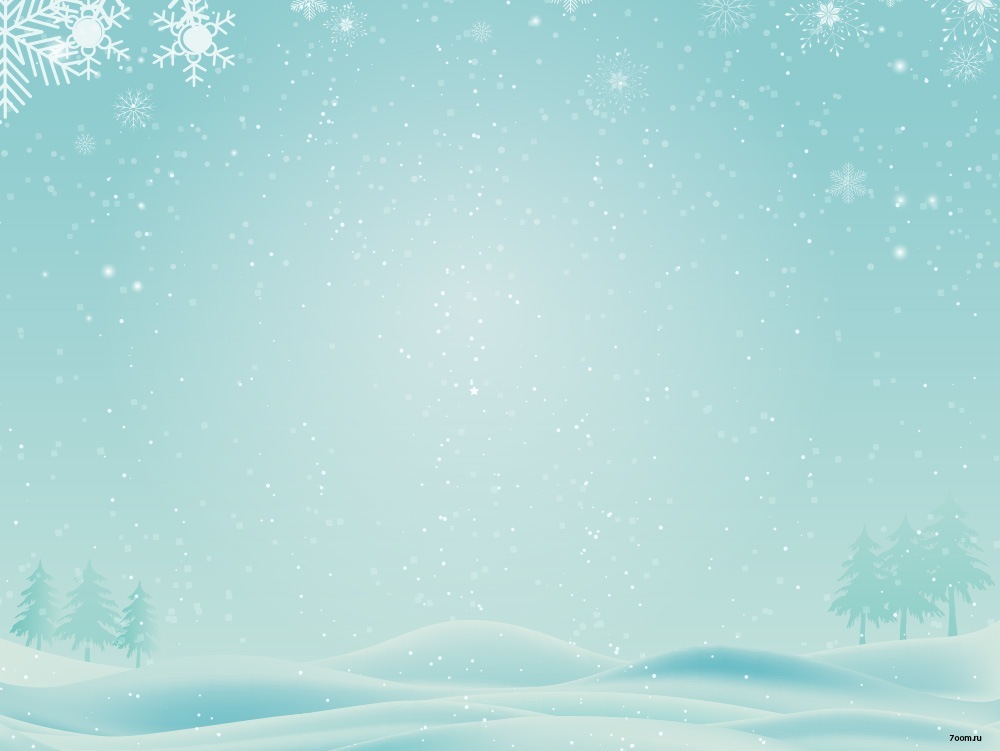 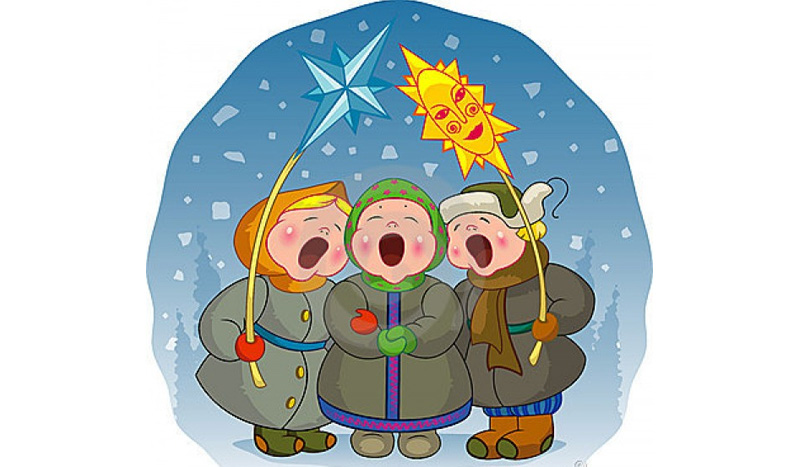 Цель: Приобщить детей к русской традиционной культуре, познакомить их с обрядом  колядования на Руси.
Задачи:
Поддерживать интерес детей и родителей 
к истокам русской национальной культуры;
Познакомить детей и родителей с обрядовым праздником «Колядки»;
Разучить фольклорный материал, использовать его в повседневной жизни;
Побуждать детей и родителей к совместной познавательной и творческой деятельности;
Прививать любовь и уважение к традициям и культуре своей страны, воспитывать чувство патриотизма.
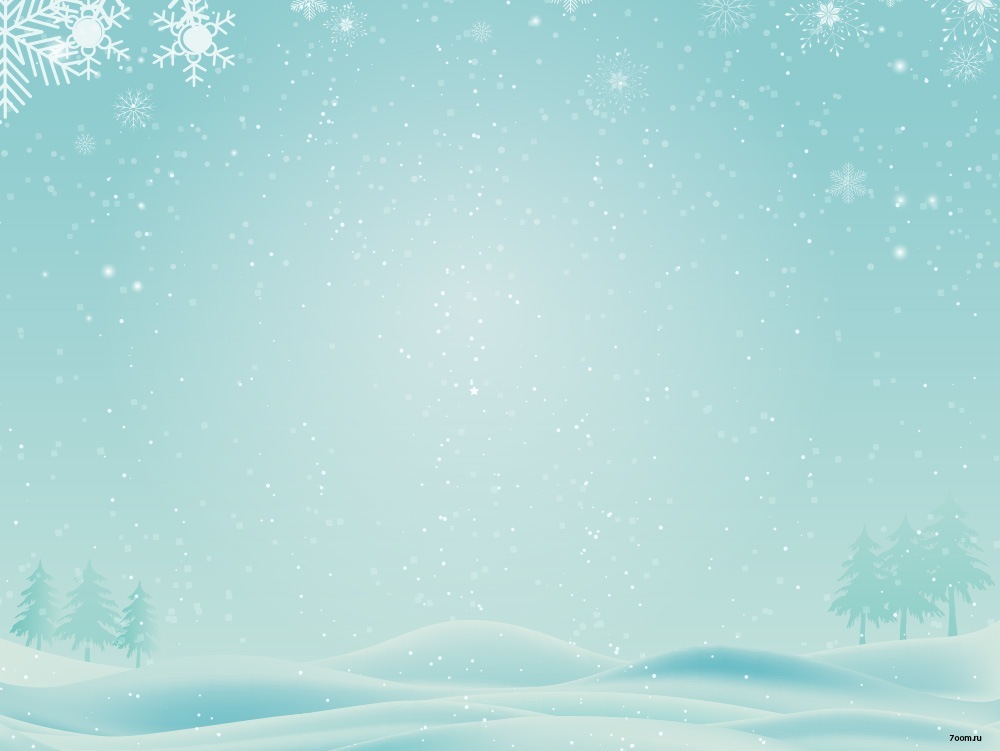 Предполагаемый результат проекта:
1. У детей сформирован устойчивый интерес к русской национальной культуре, любовь и уважение к своей стране, чувство патриотизма.
2. Дети имеют представление о народных праздниках  России, знают о традициях и обычаях Рождественских колядок.
3. Дети умеют петь колядки ,играть в русские народные подвижные игры, соблюдая правила, знают фольклорный материал по теме проекта.
4. У детей и родителей развито стремление к совместной познавательной и творческой деятельности.
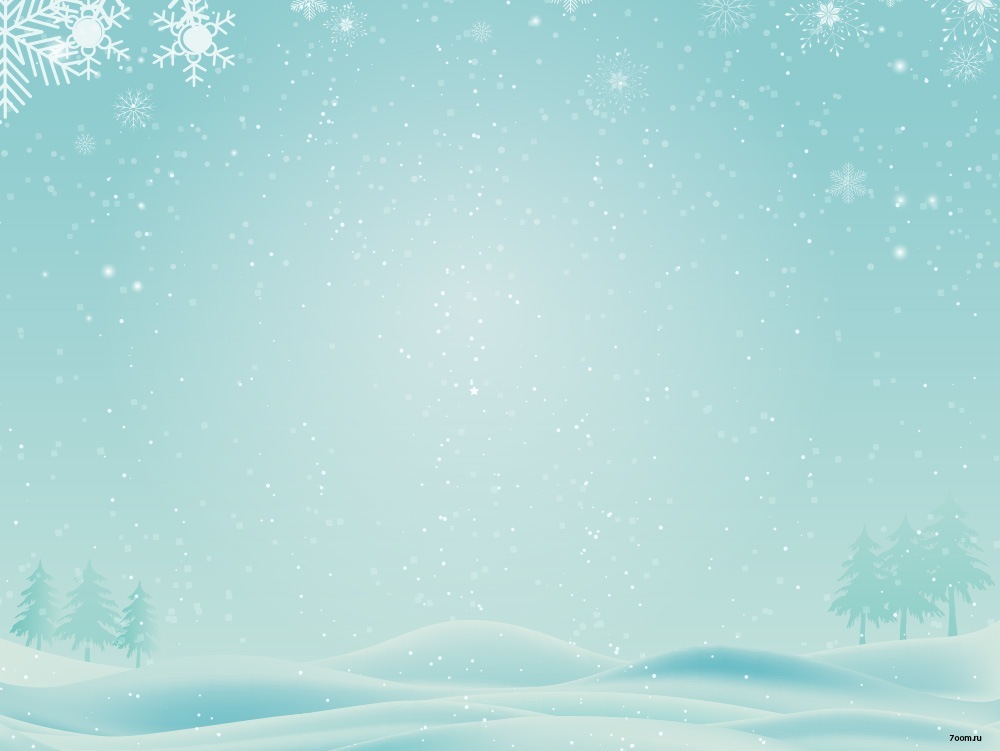 Этапы реализации проекта:• 1 этап – Подготовительный• 2 этап – Основной• 3 этап – Заключительный
Подготовительный этап
1. Определение темы проекта.
2. Выявление знаний детей по теме проекта.
3. Разработка  плана мероприятий.
4. Подбор стихов, колядок, игр, дидактического и демонстрационного материала, атрибутов.
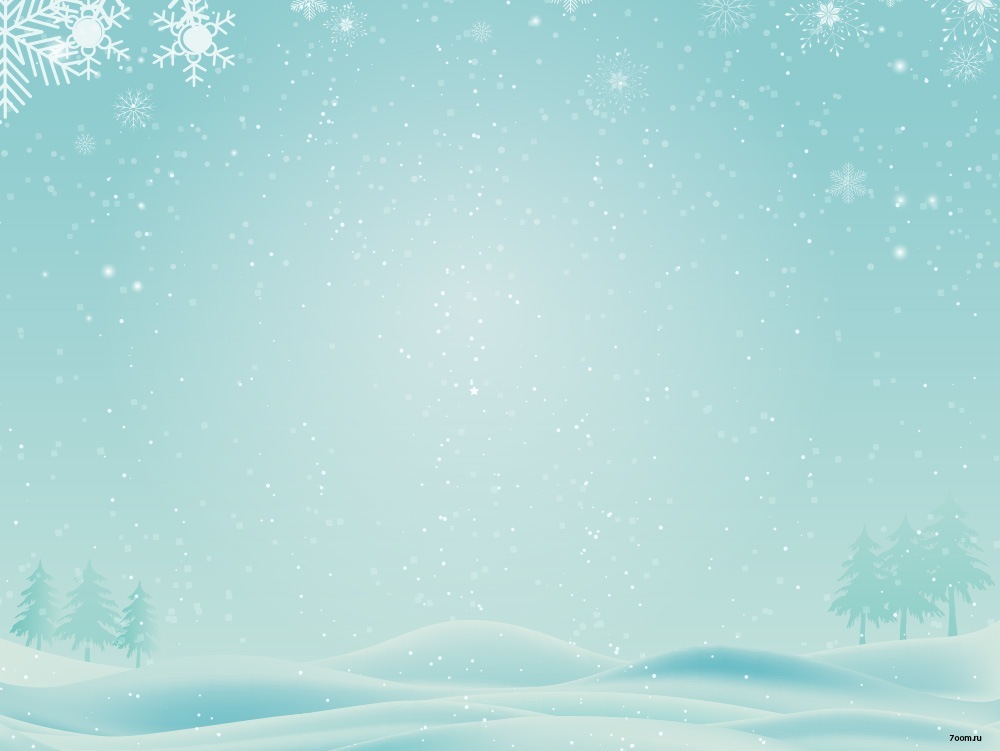 Основной этап
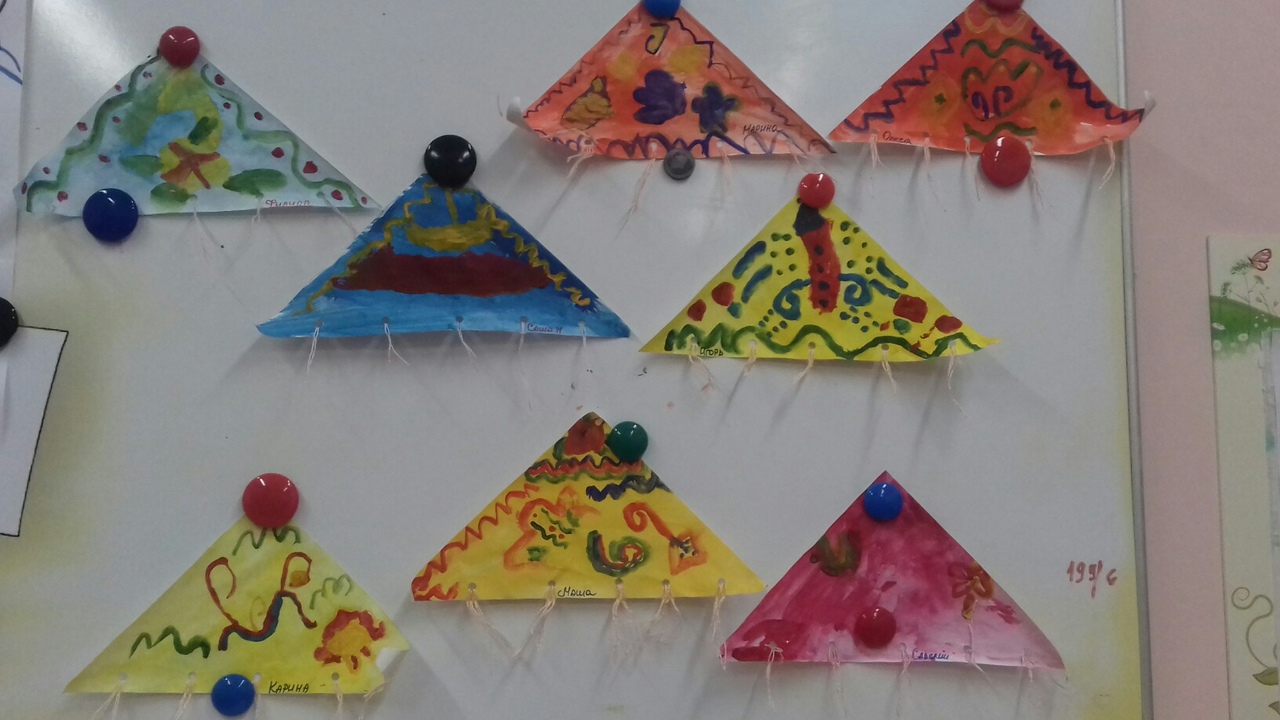 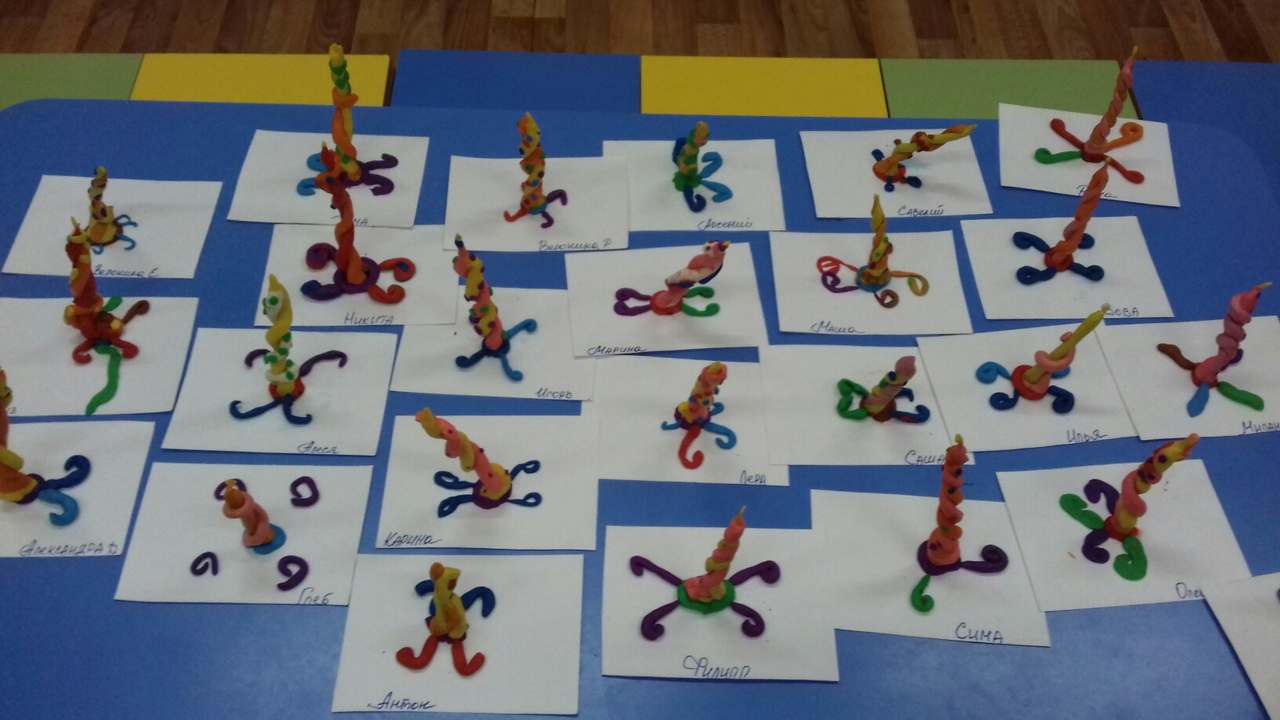 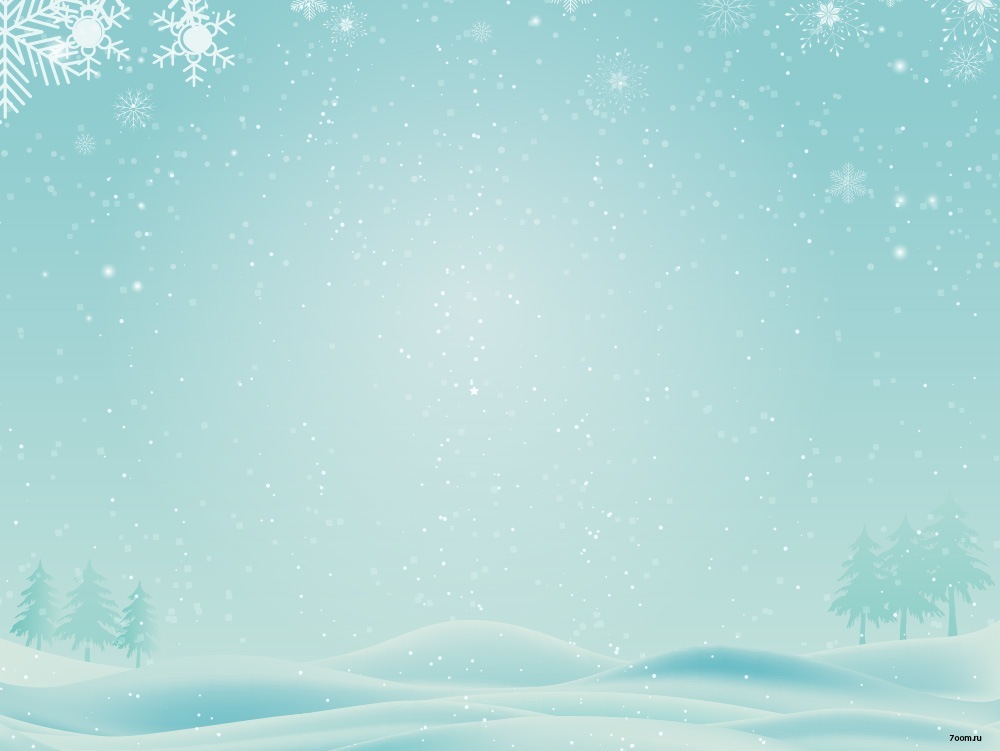 Заключительный этап
1. «Мы колядовали». Дети в различных костюмах ходят по разновозрастным группам  и рассказывают детям о традиции колядования, читают стихи, поют колядки и играют с ними в игры. И, конечно, обмениваются сладостями.
2. Развлечение "Гуляют ребятки в зимние святки"
3. Подведение итогов, оформление материалов по проекту (фотоотчет, выставка детских работ).
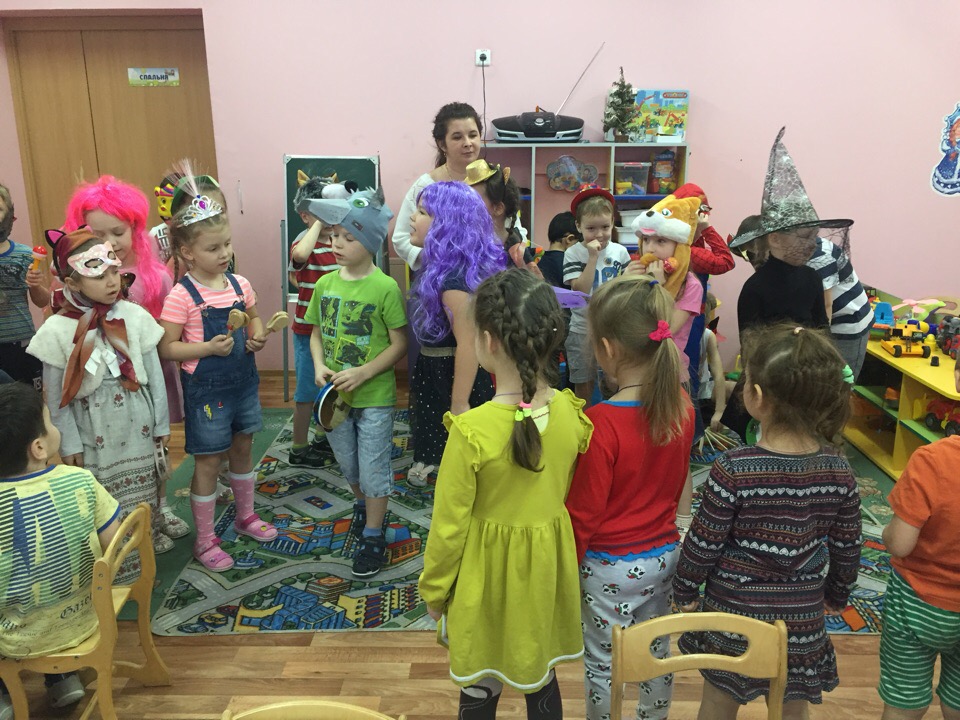 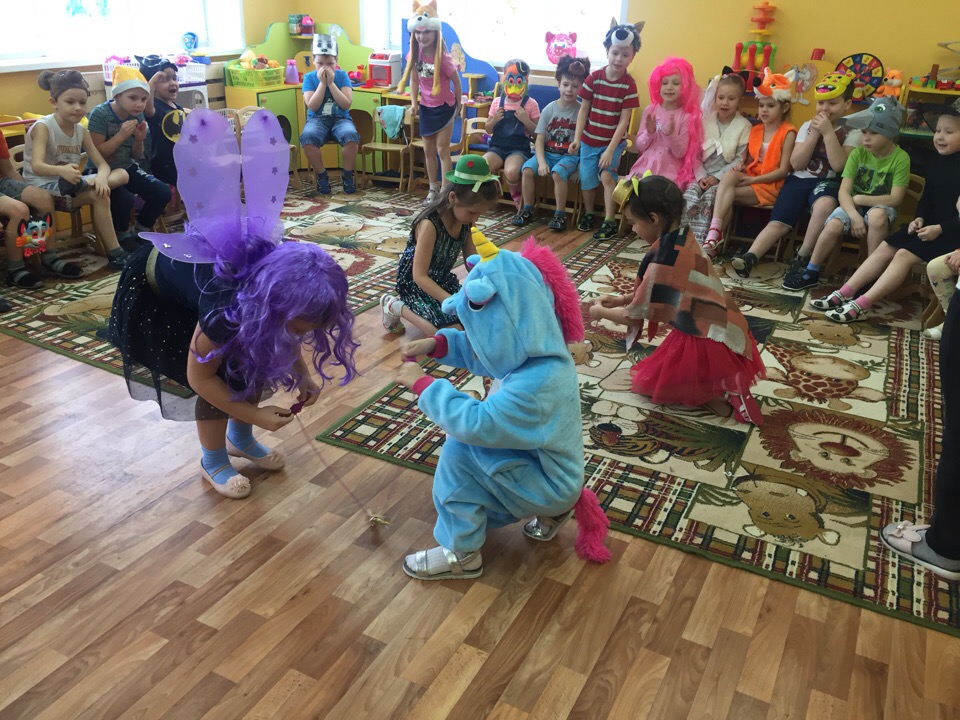 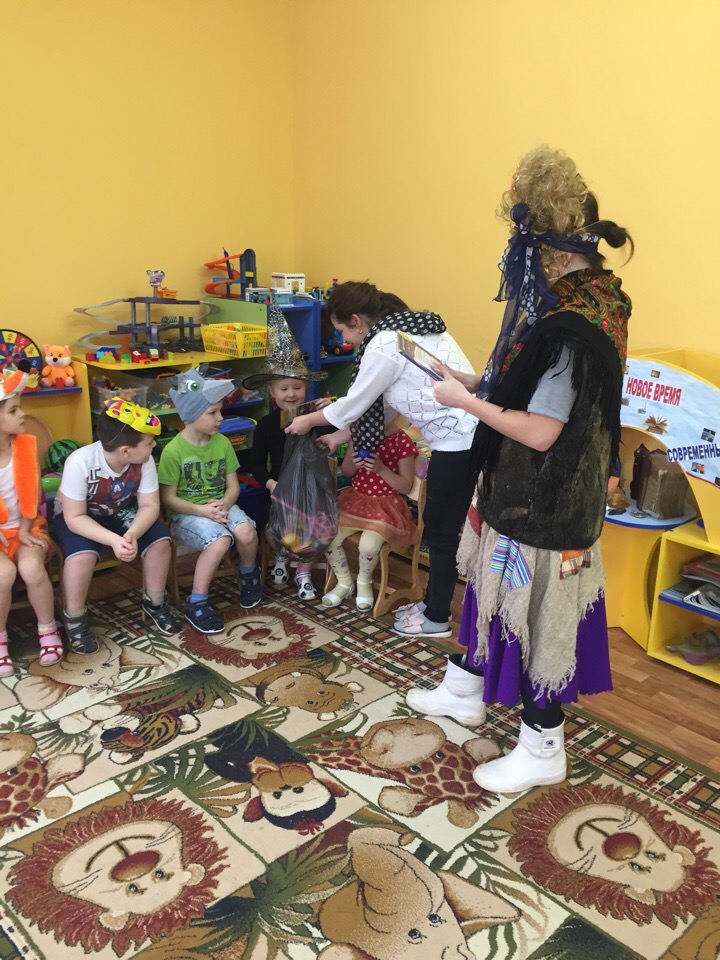 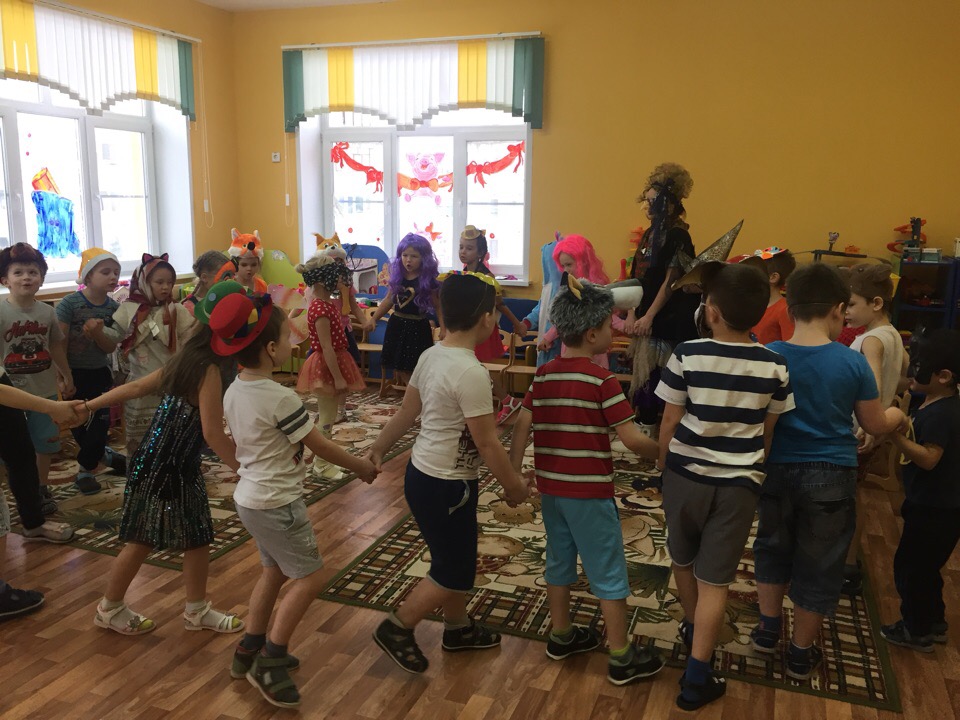 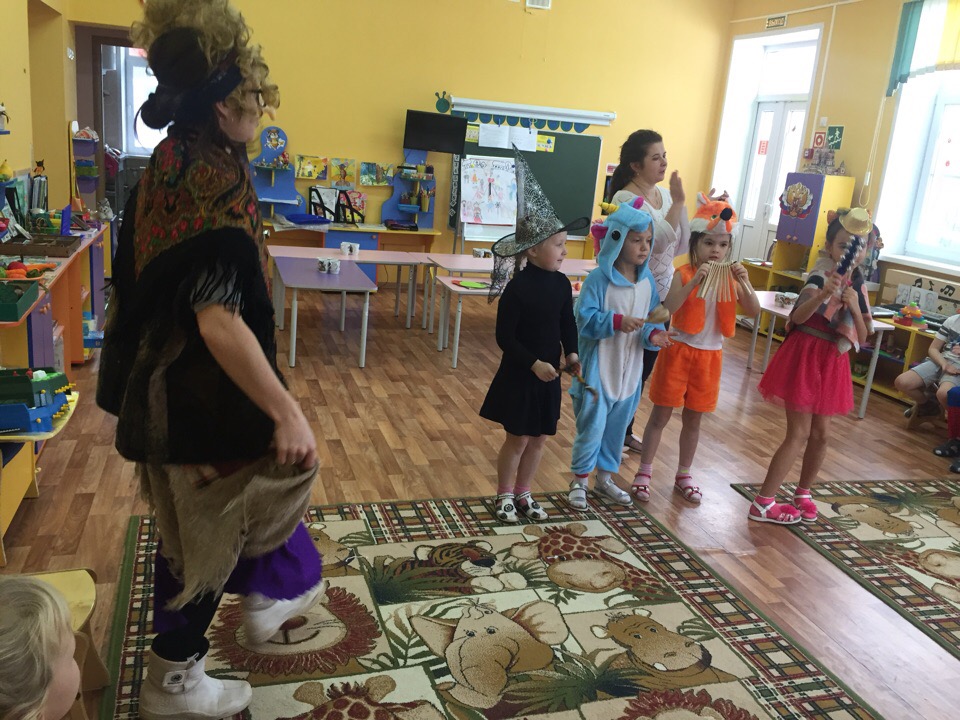 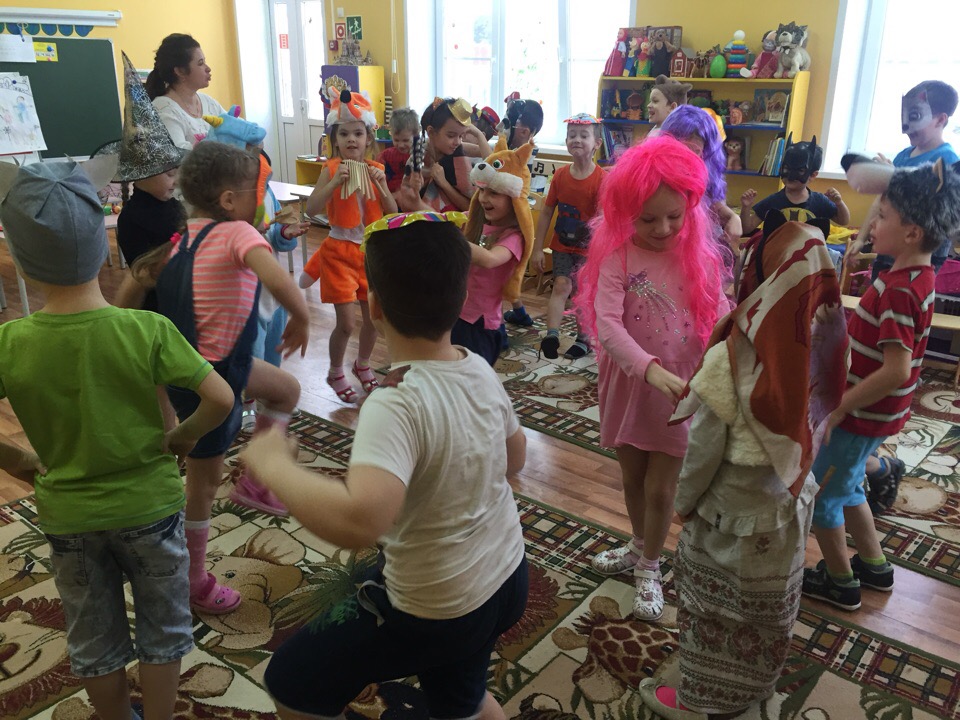 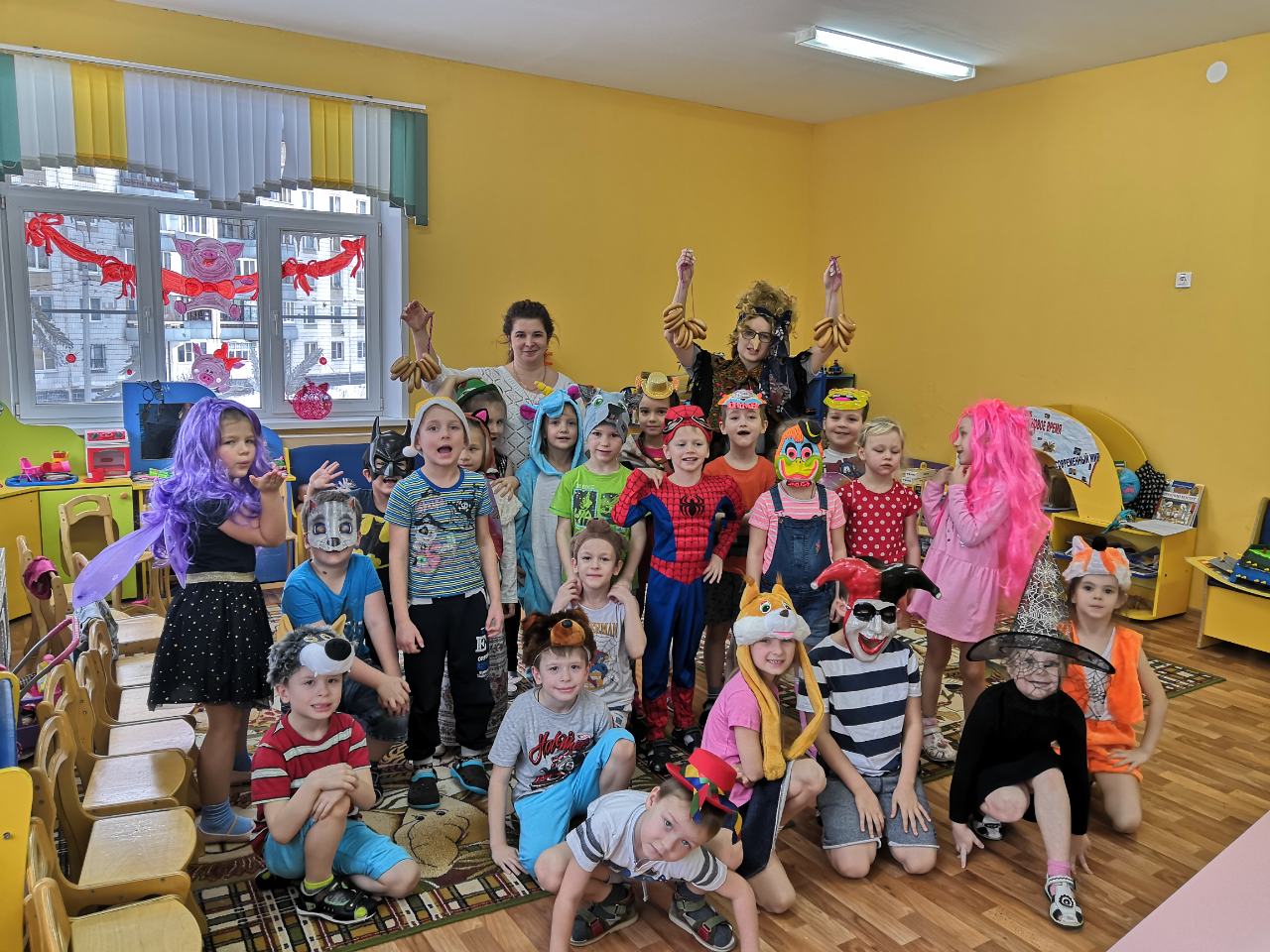 Спасибо 
за внимание!